Муниципальное бюджетное  учреждение дополнительного образования  «Дом  творчества» Лев-Толстовского муниципального района(МБУ ДО «Дом  творчества») 


«Осень»
 
 Возраст детей: 9-11 лет
Автор: Холодкова Марина Александровна
Педагог дополнительного образования
  

п. Лев Толстой
Цель
- Научить рисовать детей осенний пейзаж, осеннее дерево, применяя традиционную и нетрадиционную техники рисования.

Задачи
- Воспитывать эстетическое отношение к природе и ее изображению в пейзаже; учить отображать состояние погоды в рисунках (ветер, дождь) цветом, линиями, оттисками, составлять композиции с использованием разных способов; упражнять цветовосприятие отбором тонких оттенков экспрессионного колорита осени.
 
Материалы
- Бумага формата А4, простые карандаши, кисти, гуашь, художественный уголь, восковые мелки, ватные палочки, бумажные салфетки.
 
Техника рисования
- Традиционная техника: рисование восковыми мелками и художественным углем.
- Нетрадиционная техника: печать смятой бумажной салфеткой, печать ватной палочкой
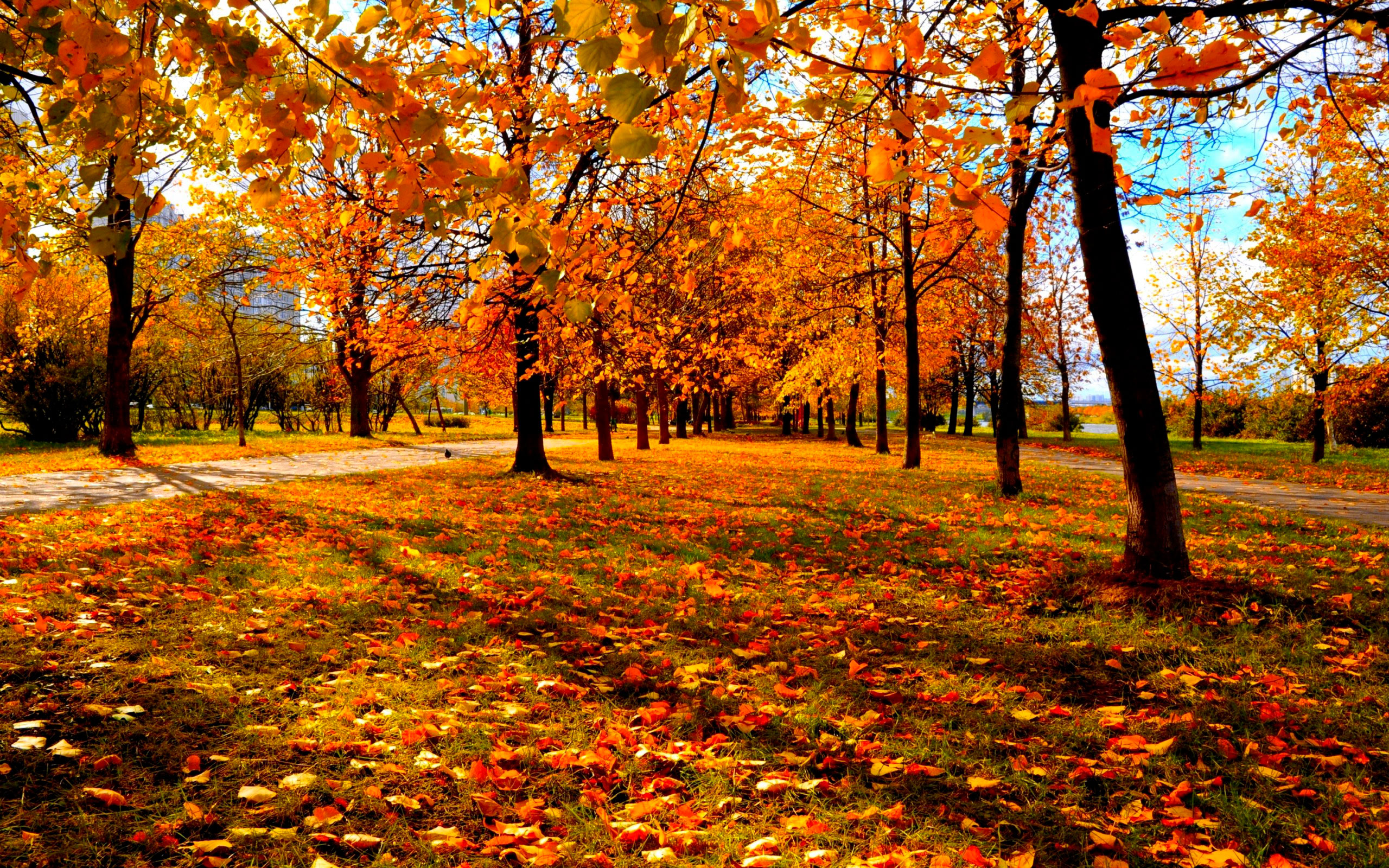 Пришла без красок и без кисти
И перекрасила все листья.
Рябинка 1915. Игорь Эммануилович Грабарь
Осень 1892. Иван Иванович Шишкин
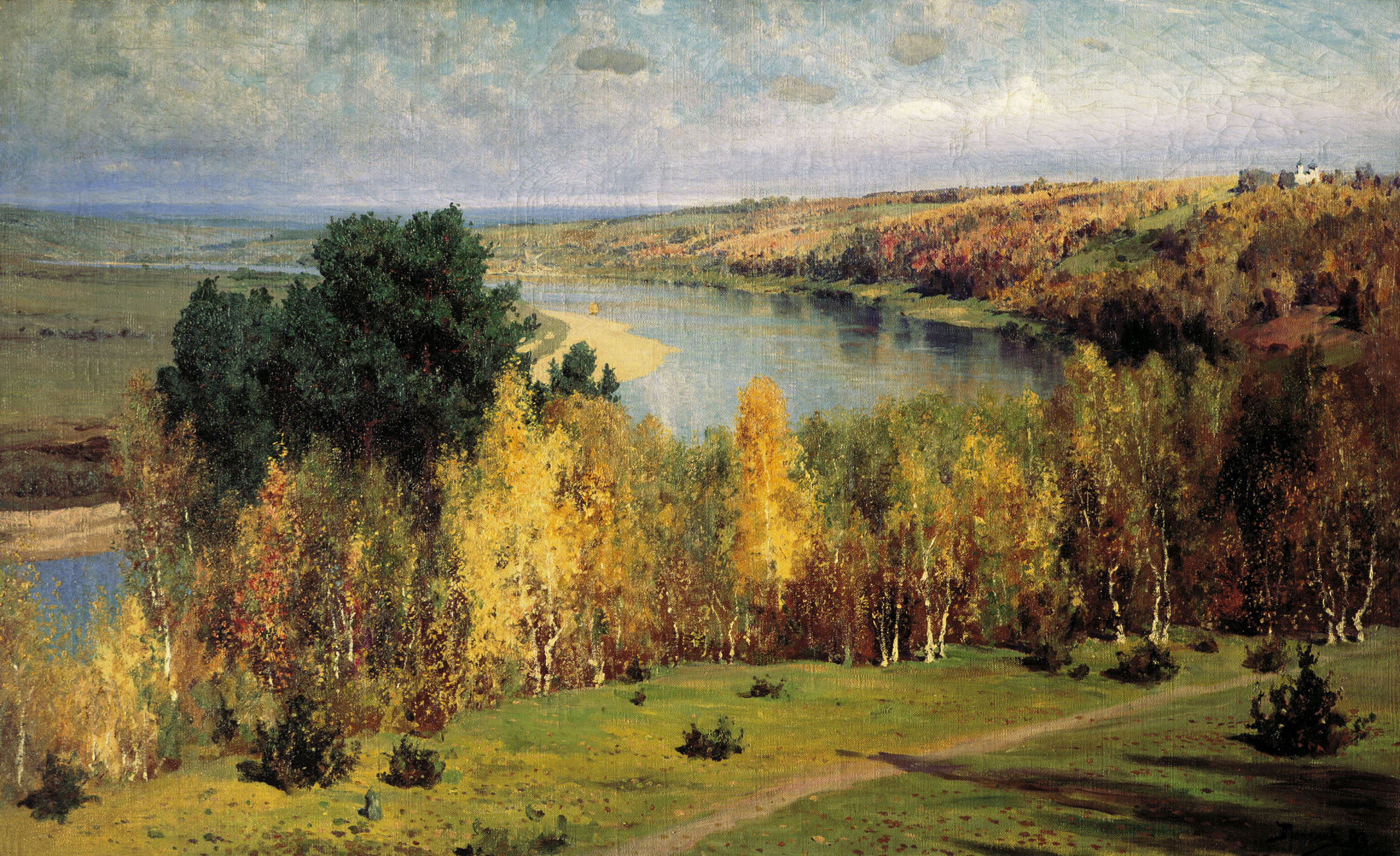 Золотая осень 1893. Василий Дмитриевич Поленов
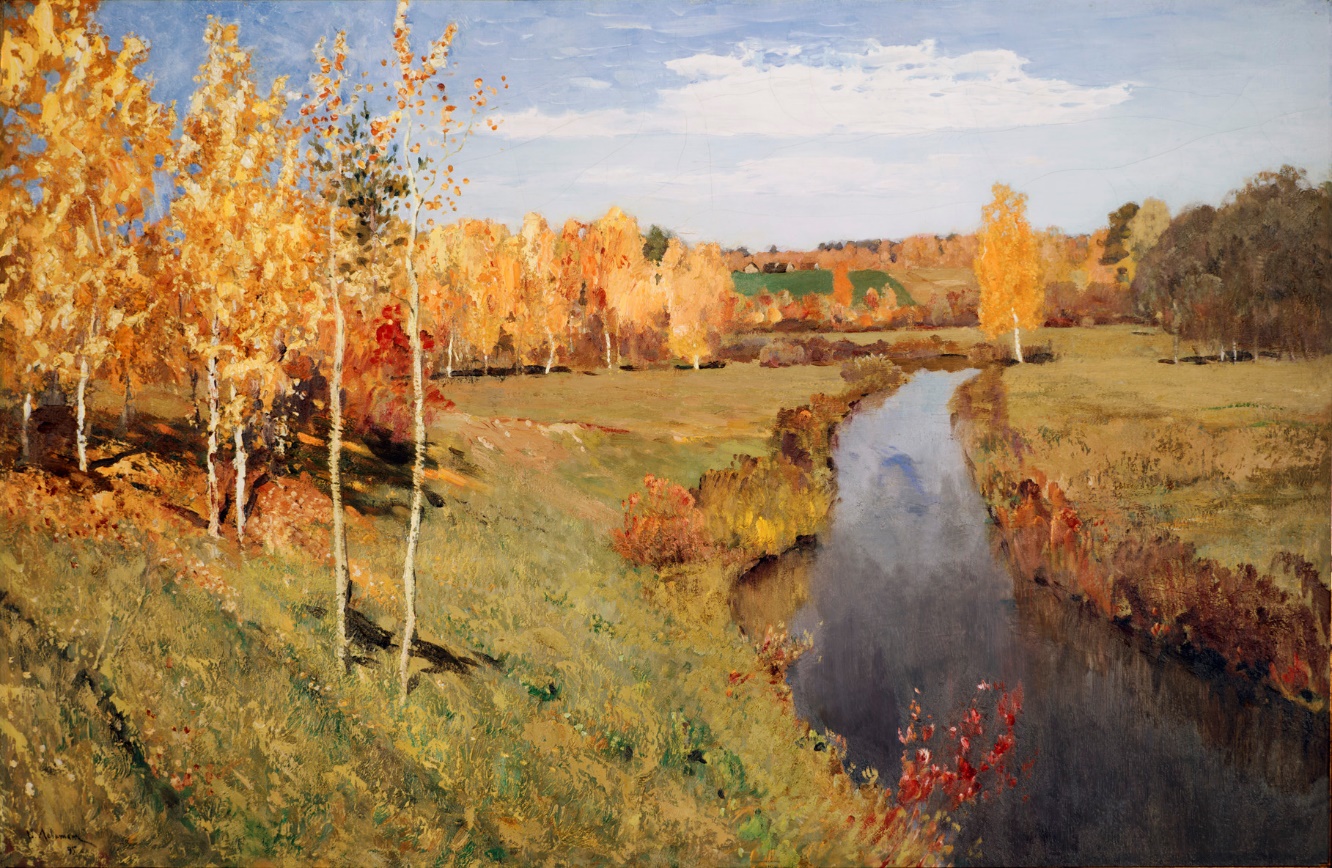 Золотая осень 1895. Исаак Ильич Левитан
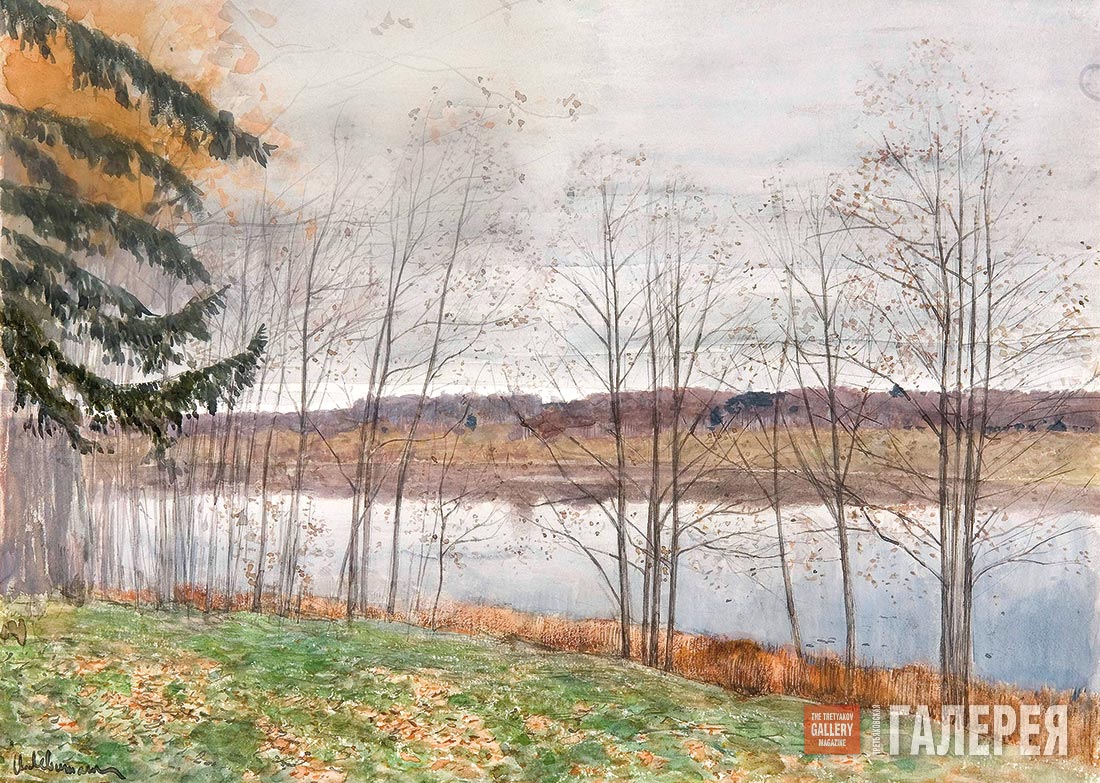 Осень 1890. Исаак Ильич Левитан
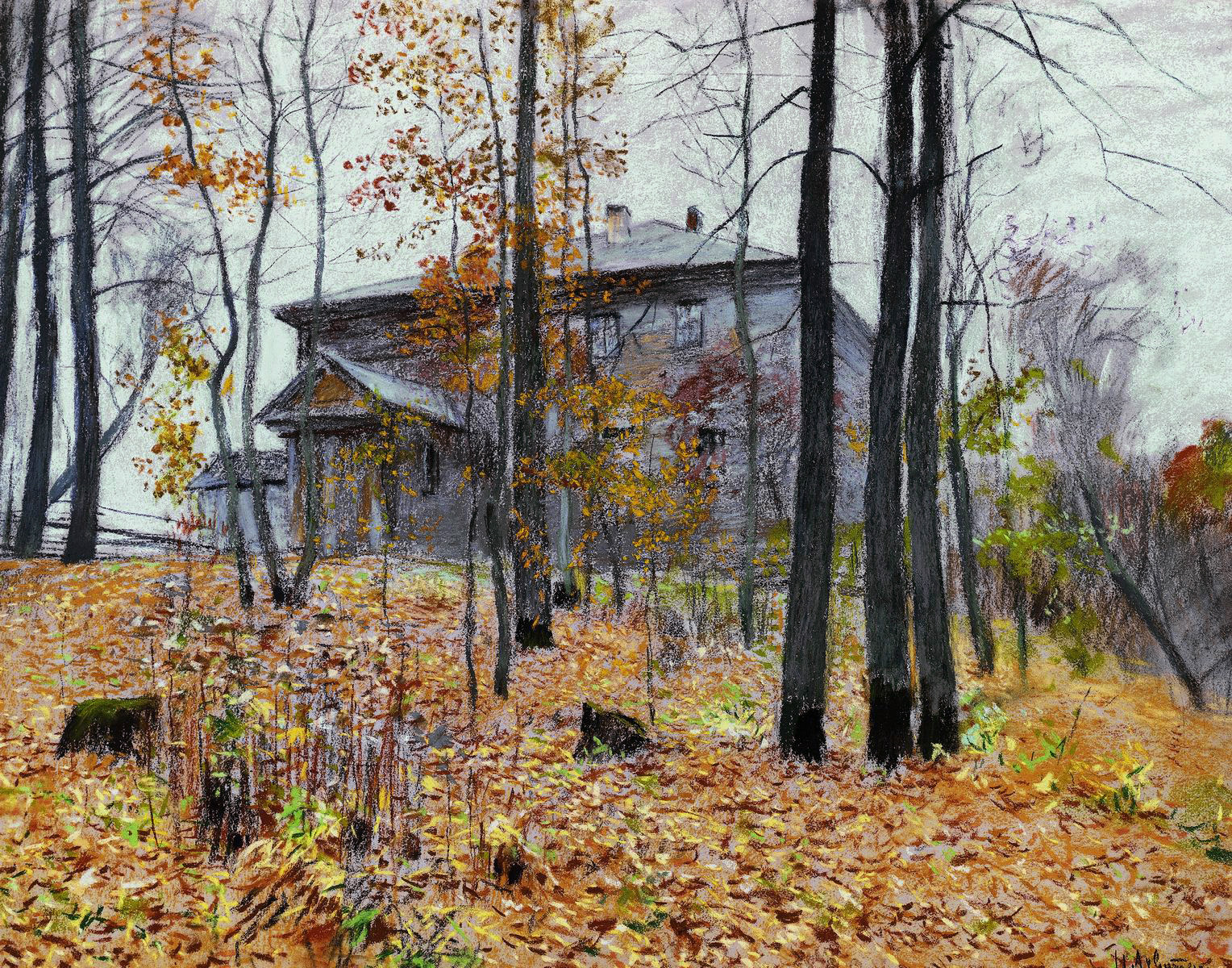 Осень. Усадьба 1894. Исаак Ильич Левитан
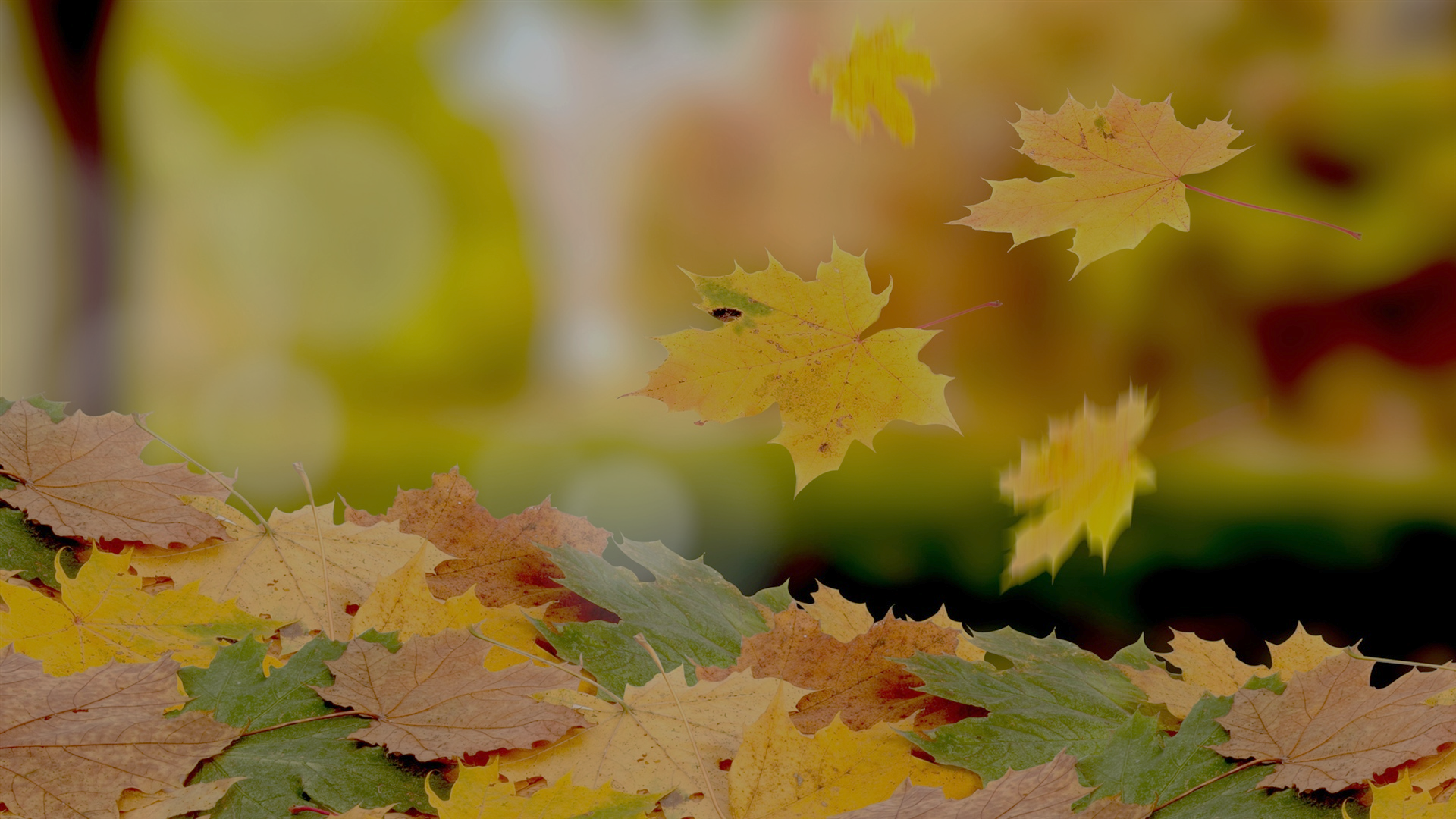 “Как обидно”

Осень длинной тонкой кистью
Перекрашивает листья
Красный, желтый, золотой ­­–
Как хорош, ты лист цветной.
А ветер щеки толстые
Надул, надул, надул.
И на деревья пестрые
Подул, подул, подул!
Красный, желтый, золотой…
Облетел весь лист цветной.

И. Михайлова
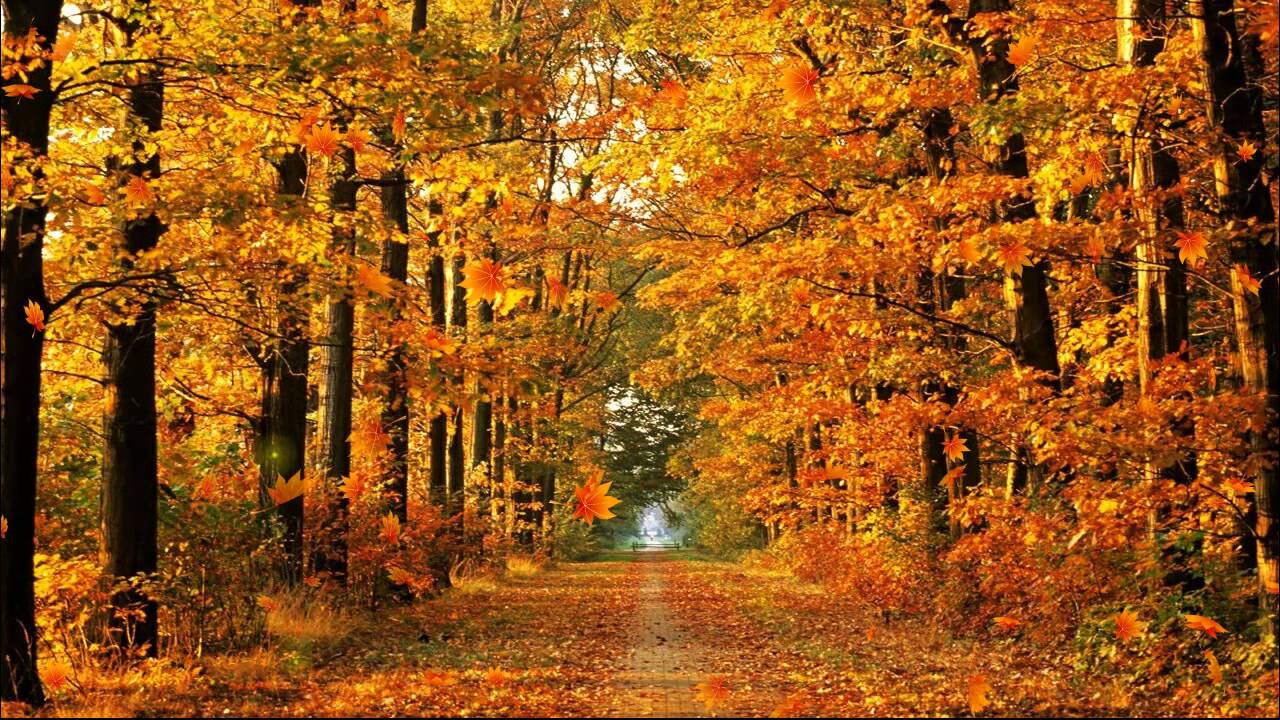 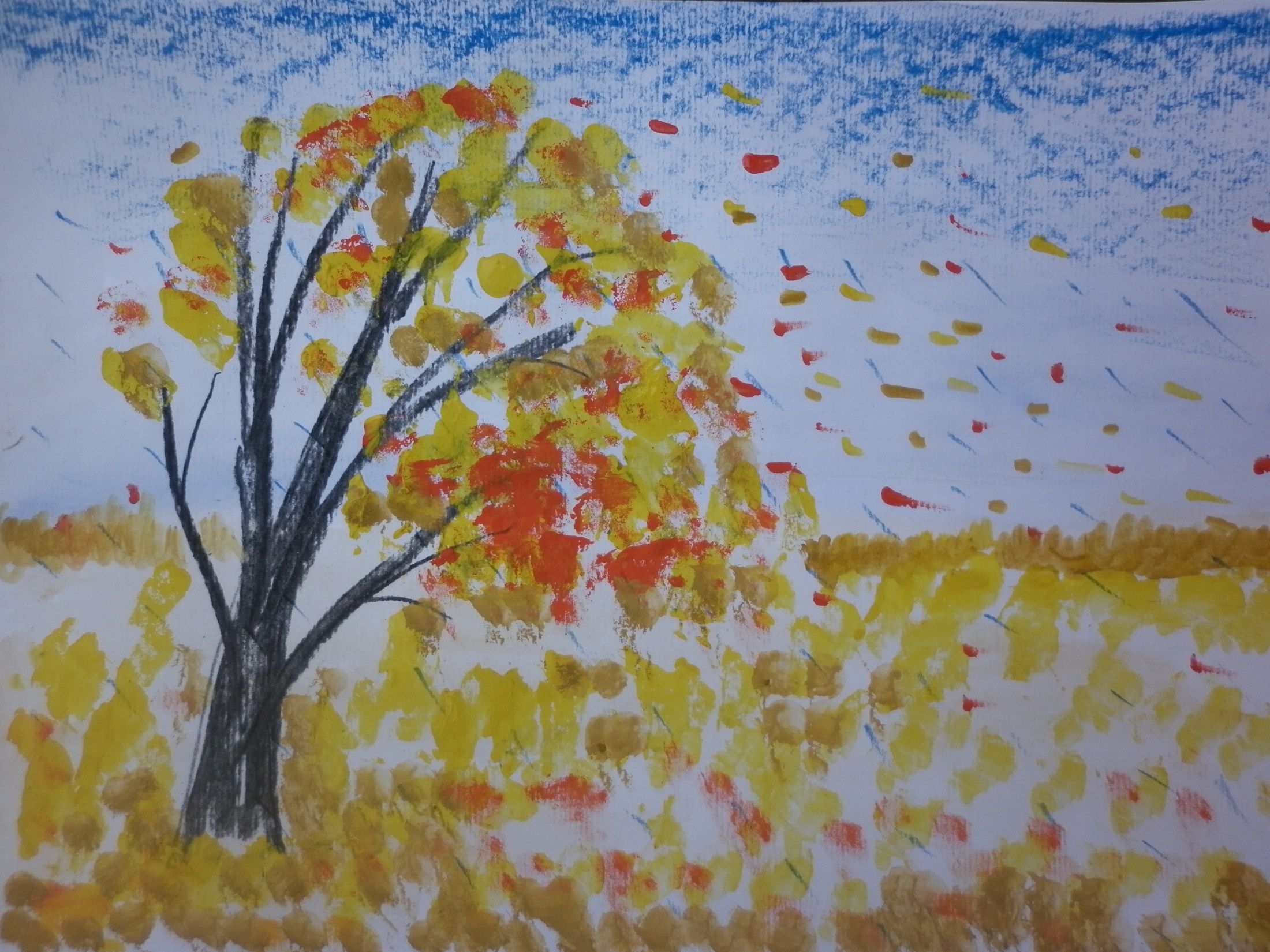 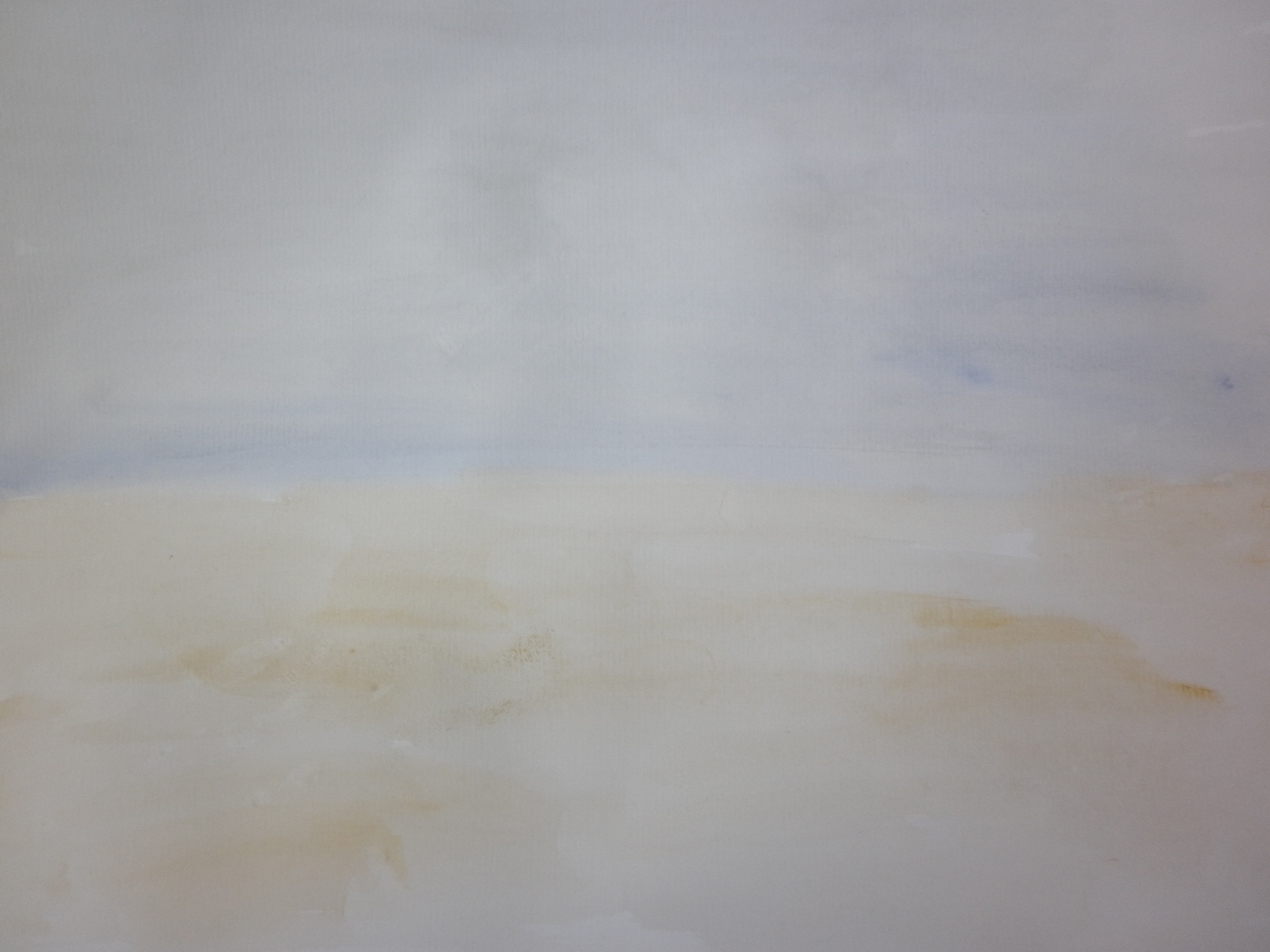 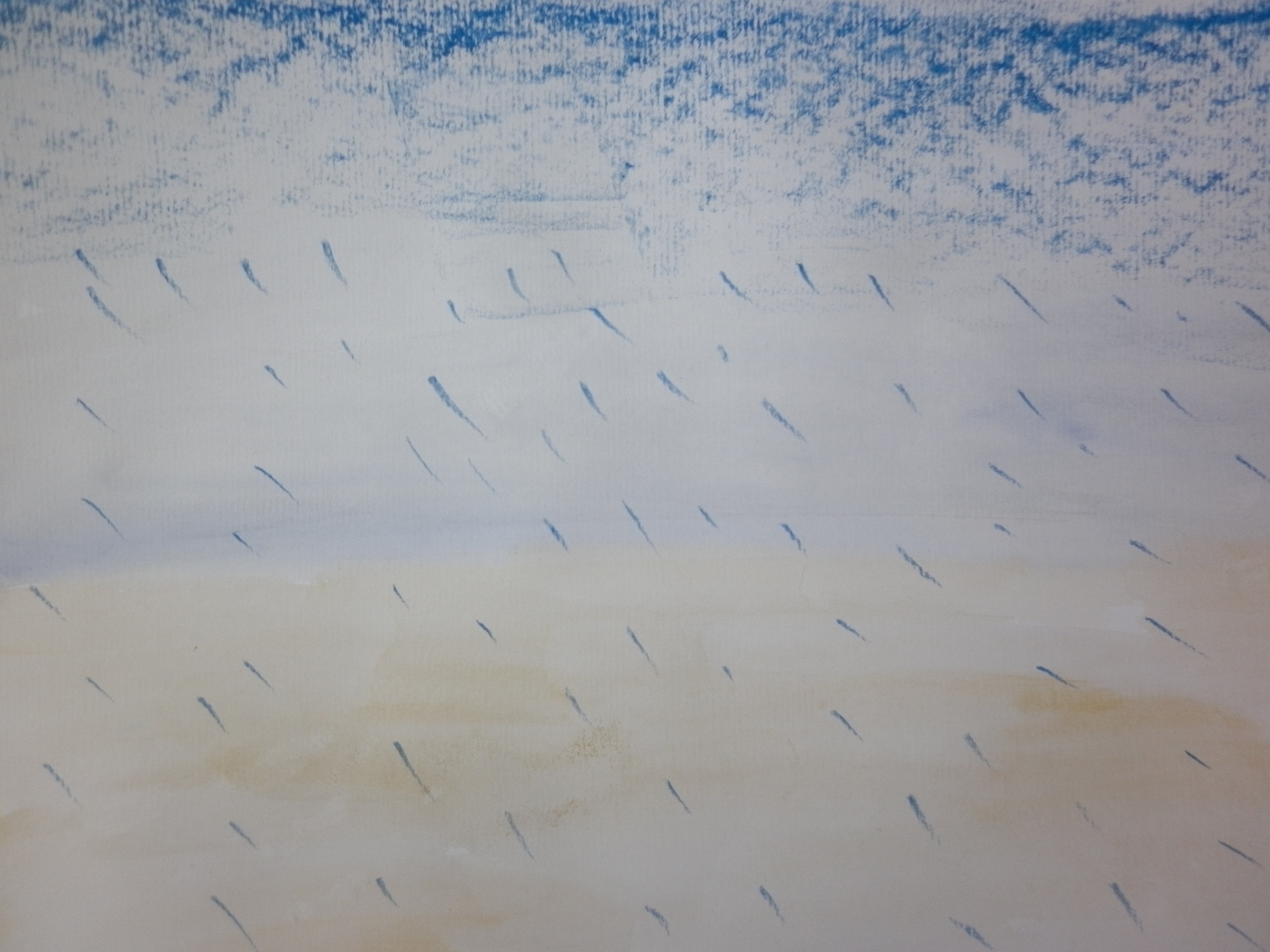 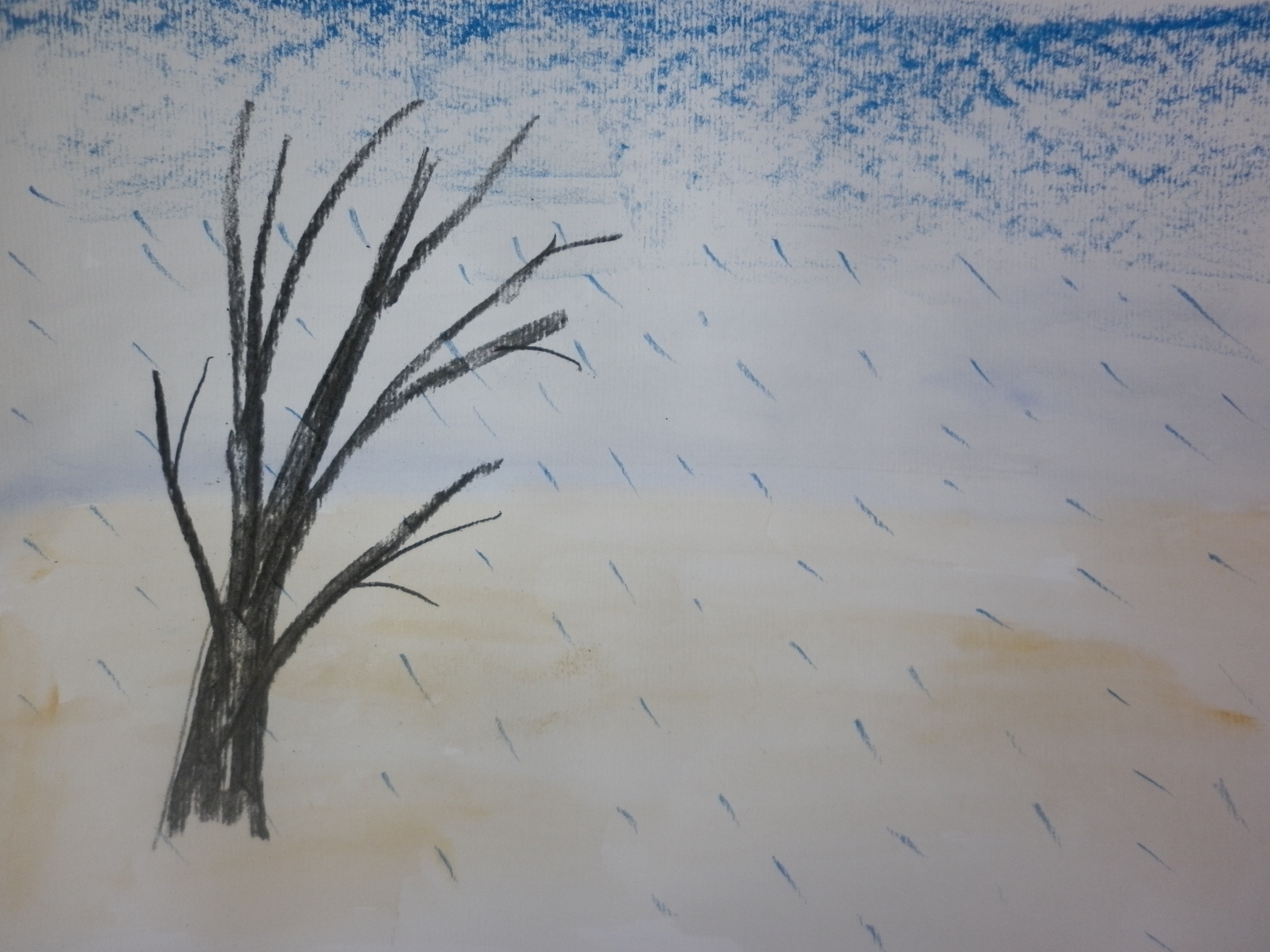 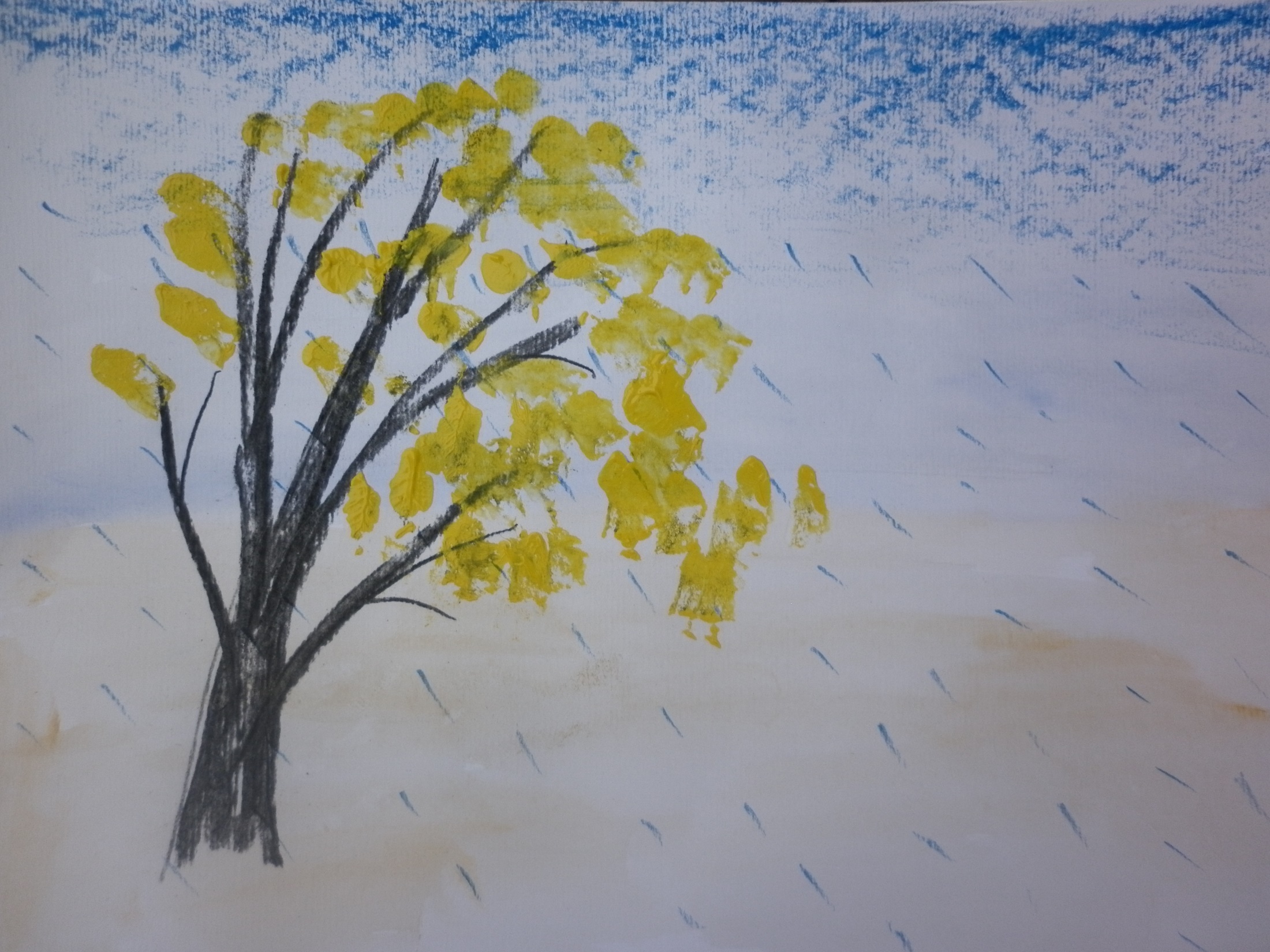 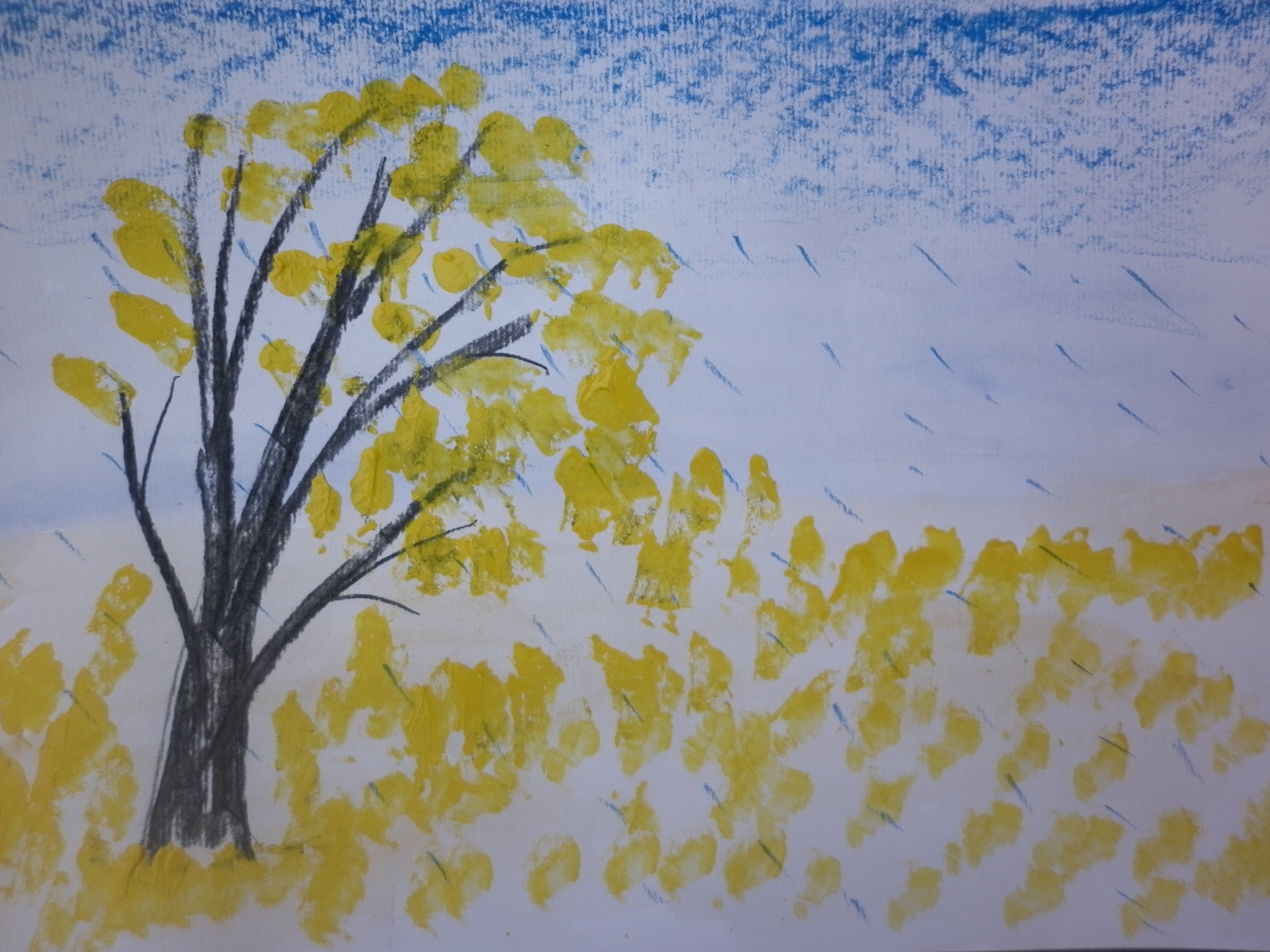 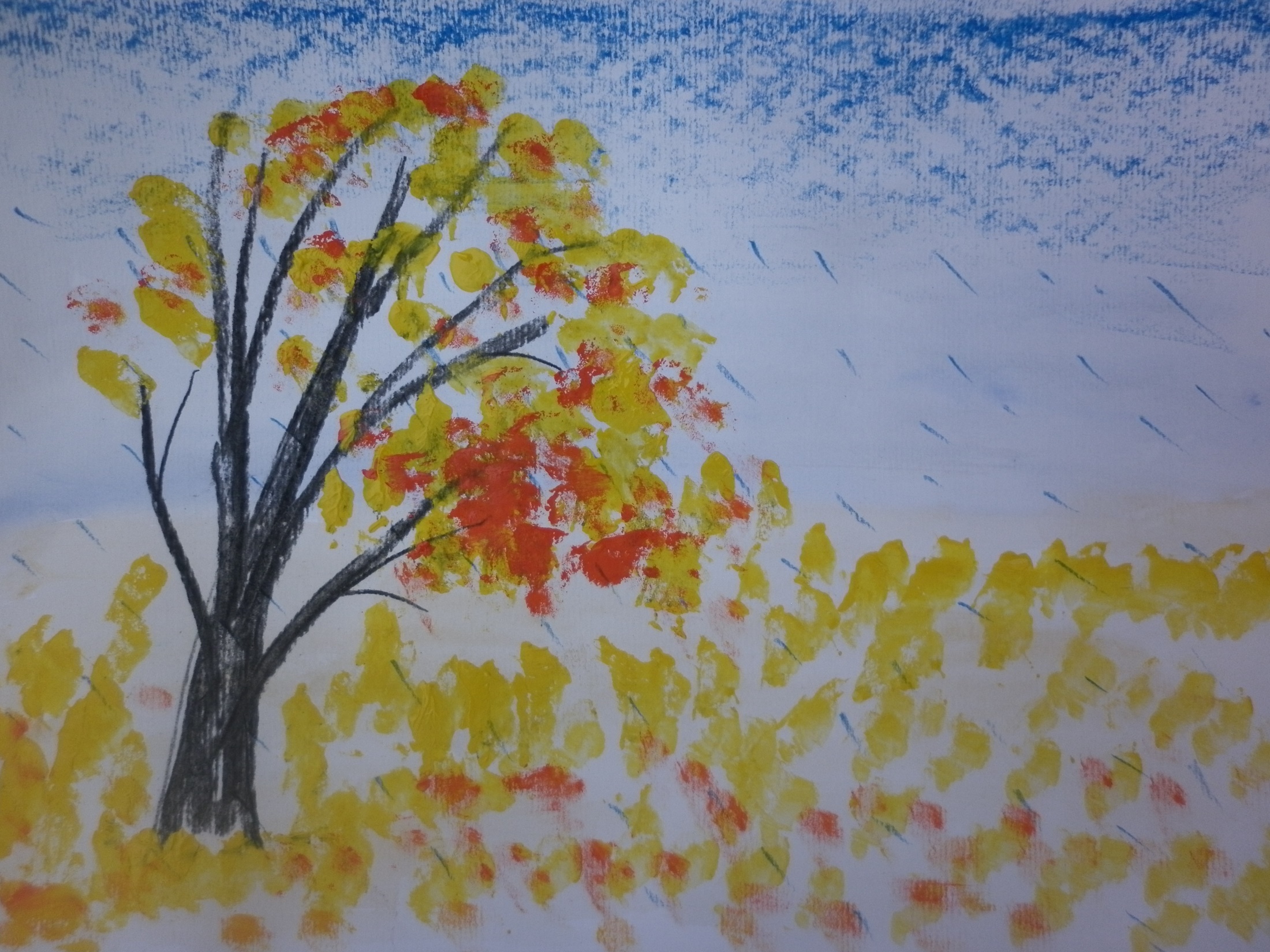 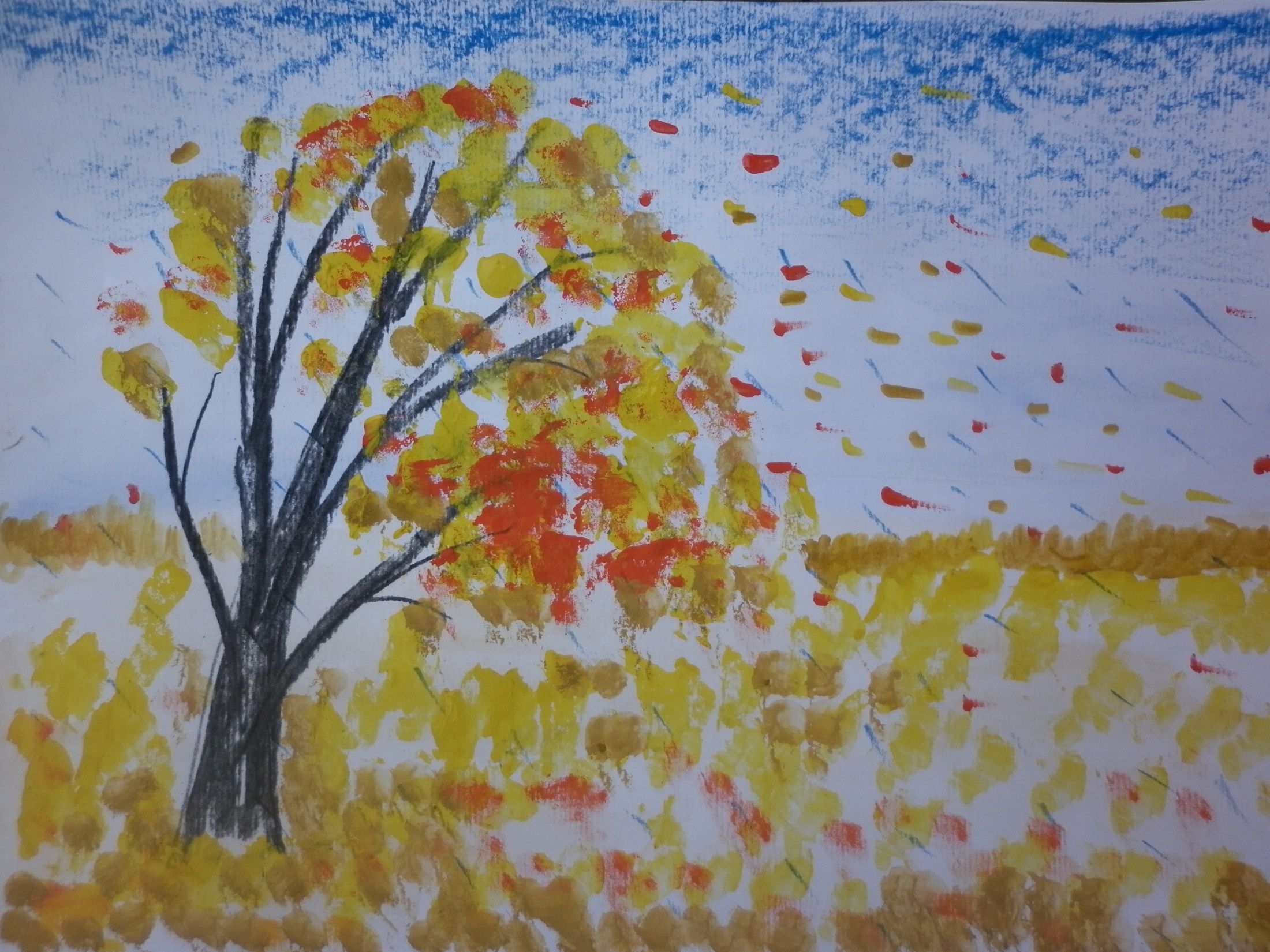 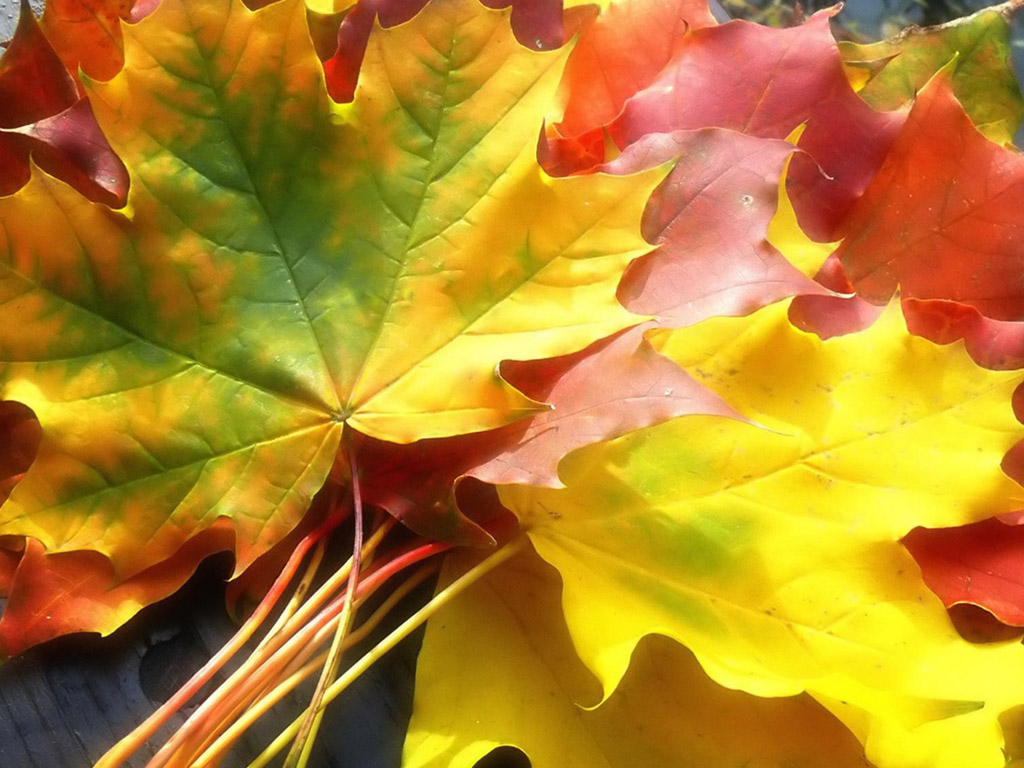